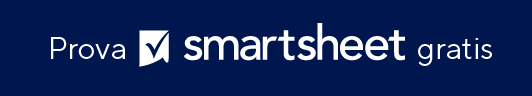 MODELLO DI STRATEGIA DI ESECUZIONE DEL PROGETTO
1
2
3
4
5
AVVIO
PIANO
ESECUZ.
MONITOR.
CHIUSURA
Inserisci testo
Inserisci testo
Inserisci testo
Inserisci testo
Inserisci testo
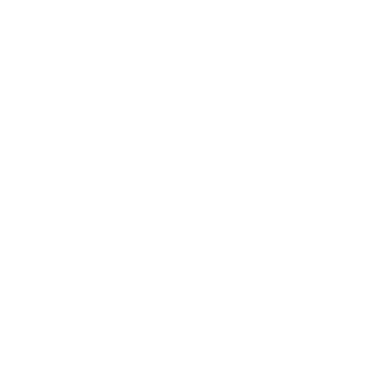 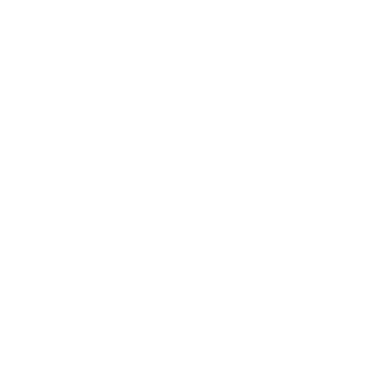 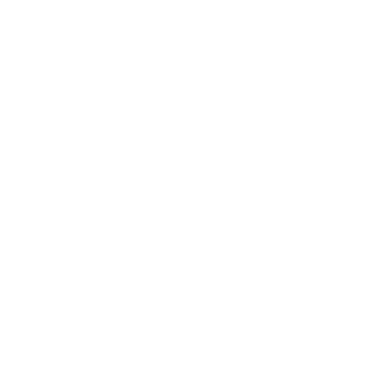 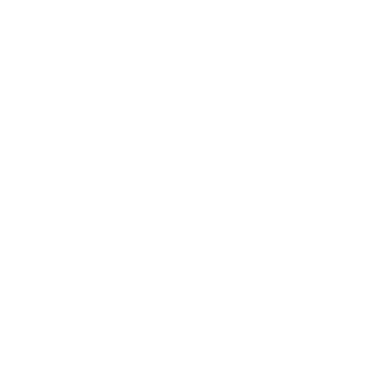 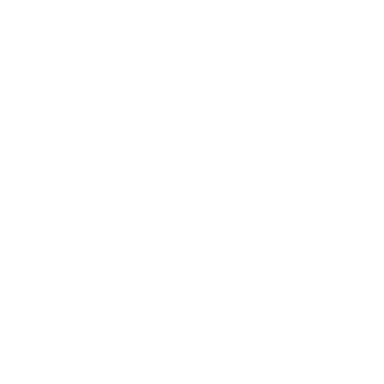 STRATEGIA DI ESECUZIONE DEL PROGETTO